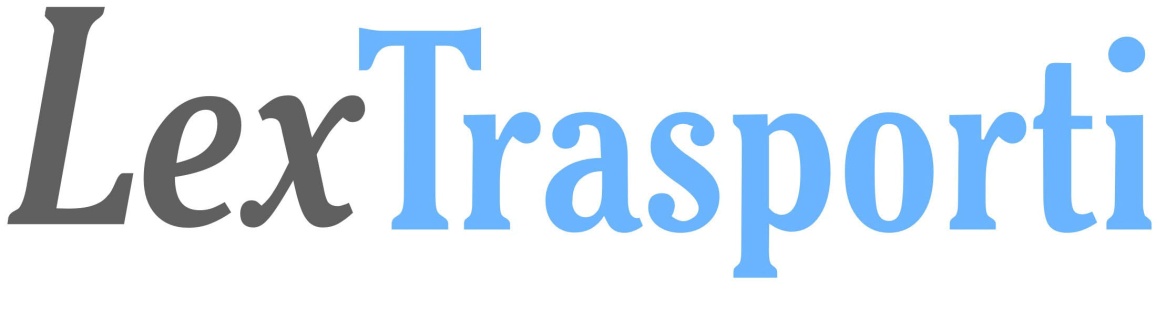 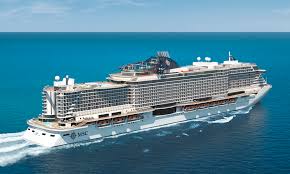 mappa
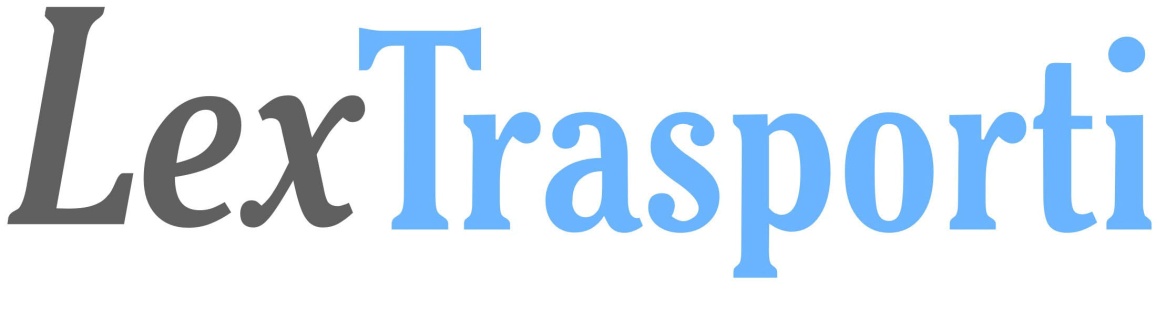 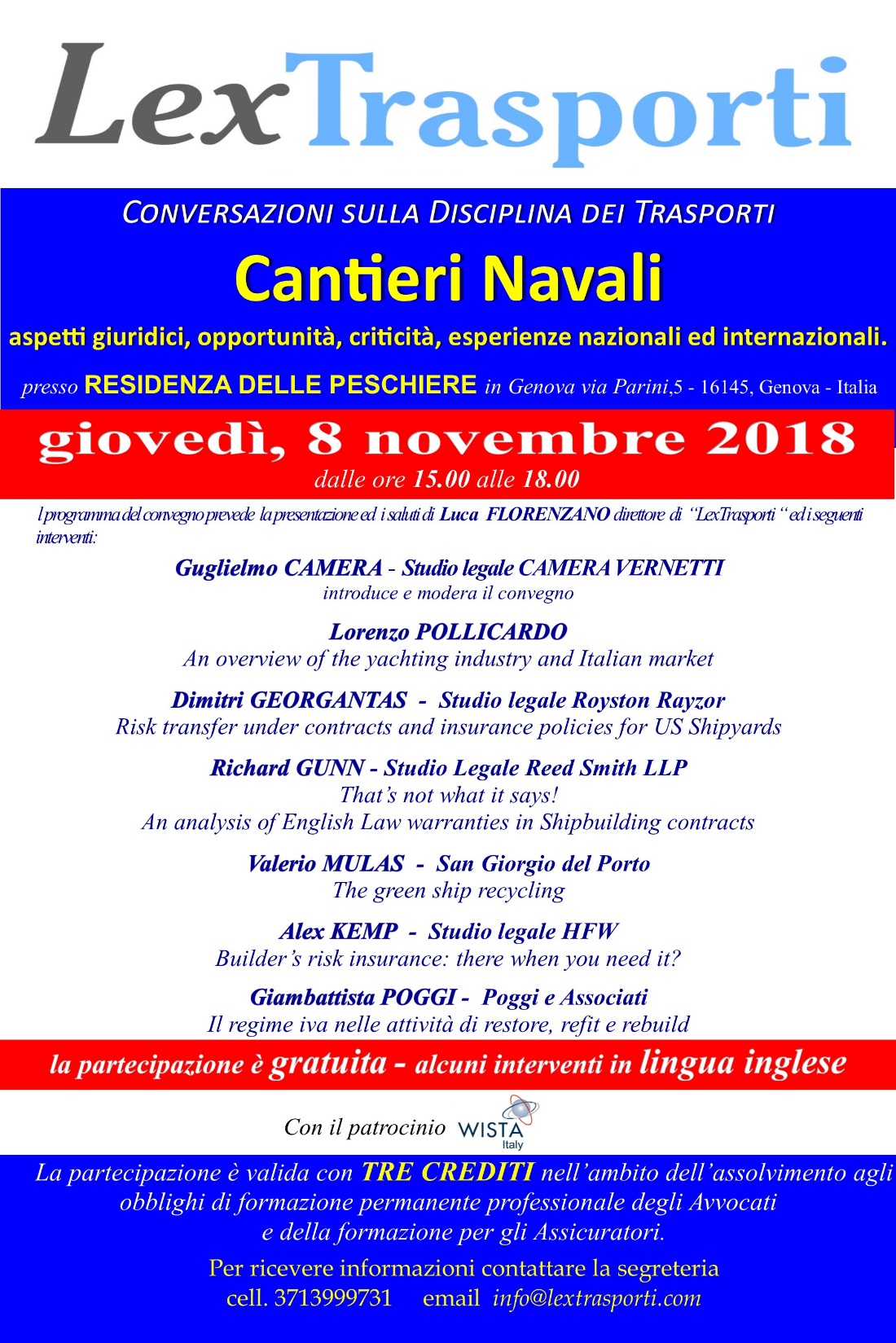 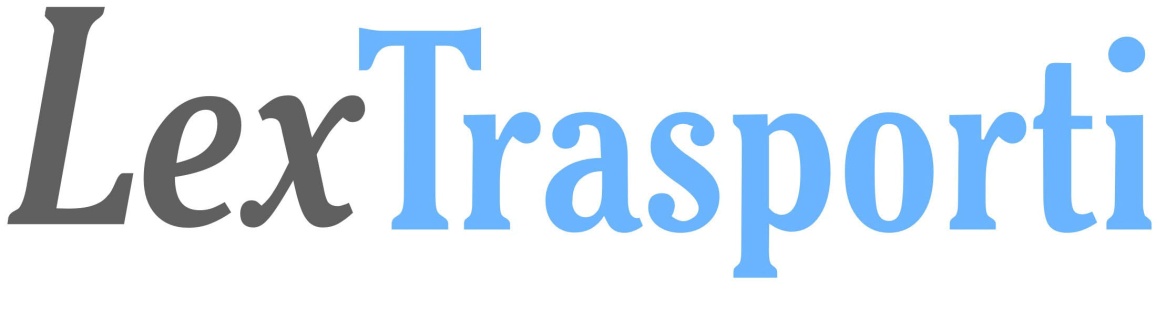 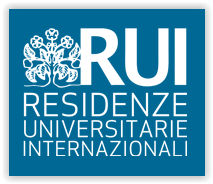 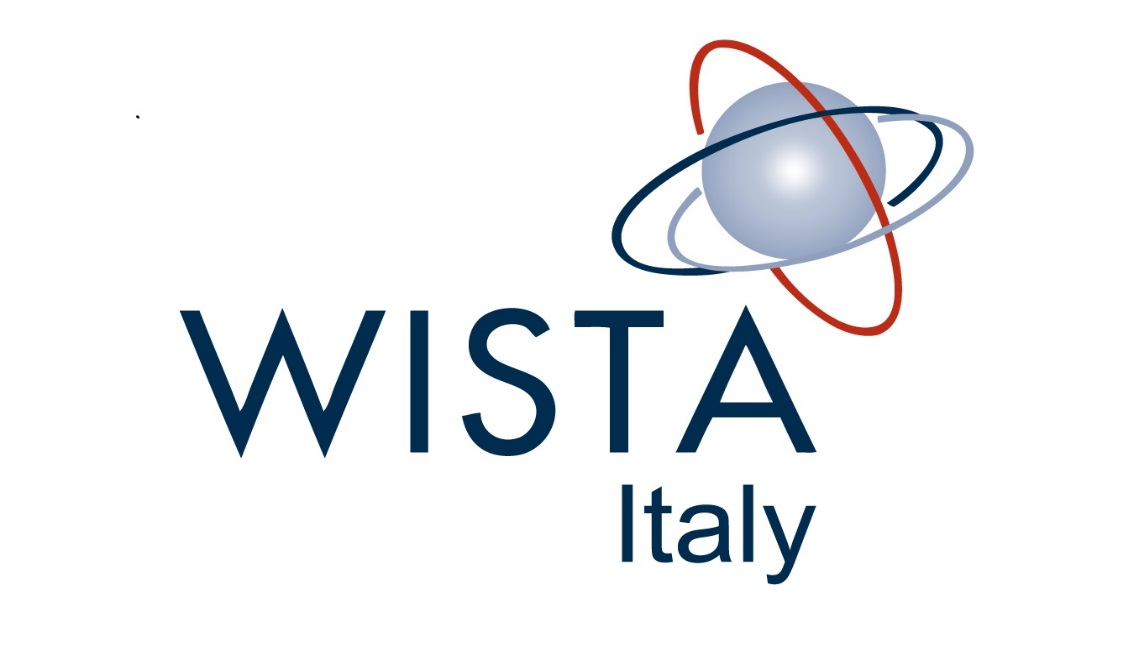 Genova, 8 novembre 2018
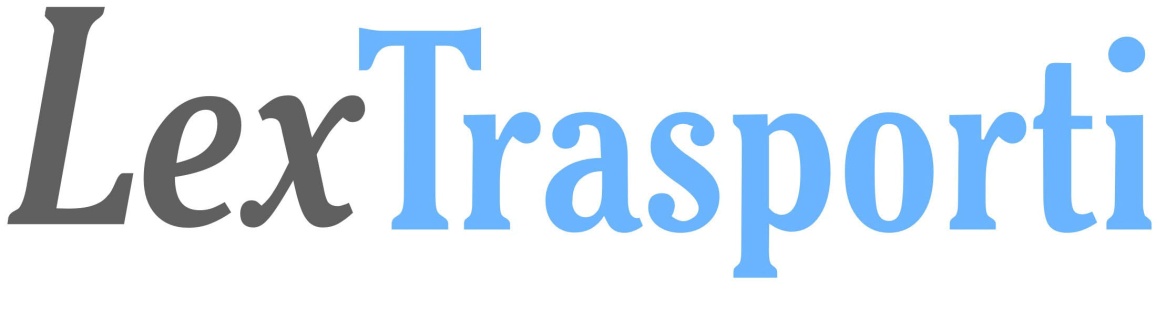 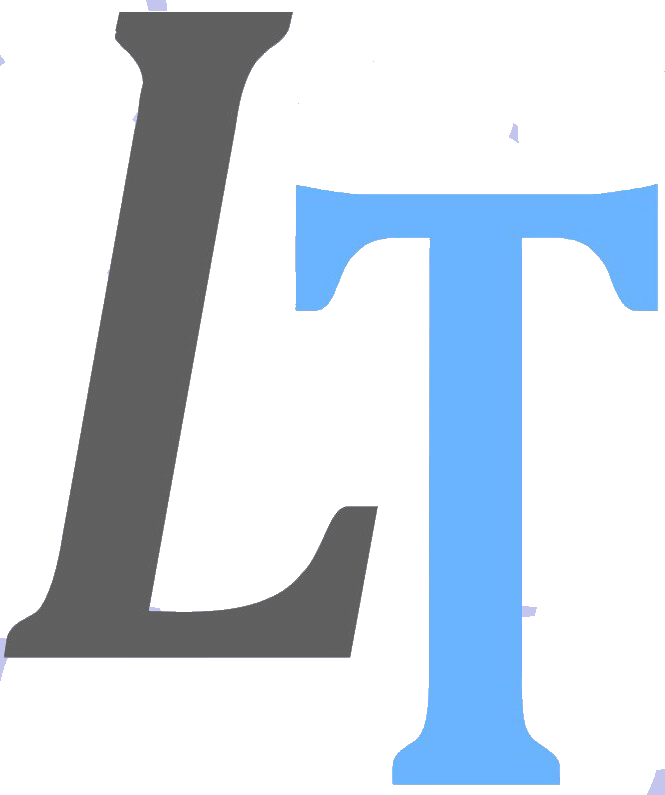 Mensile Indipendente di Divulgazione del Diritto
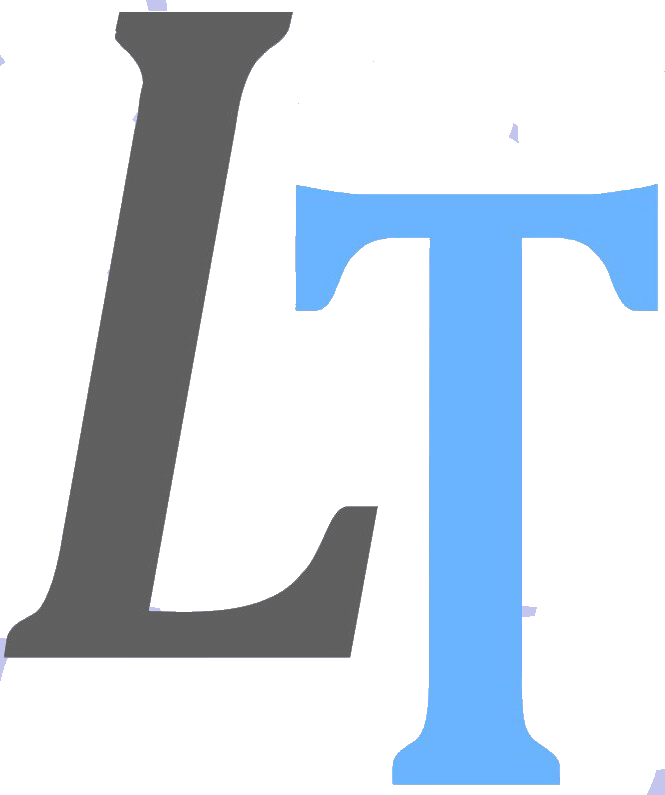 Diritto dei Trasporti nei suoi Molteplici aspetti
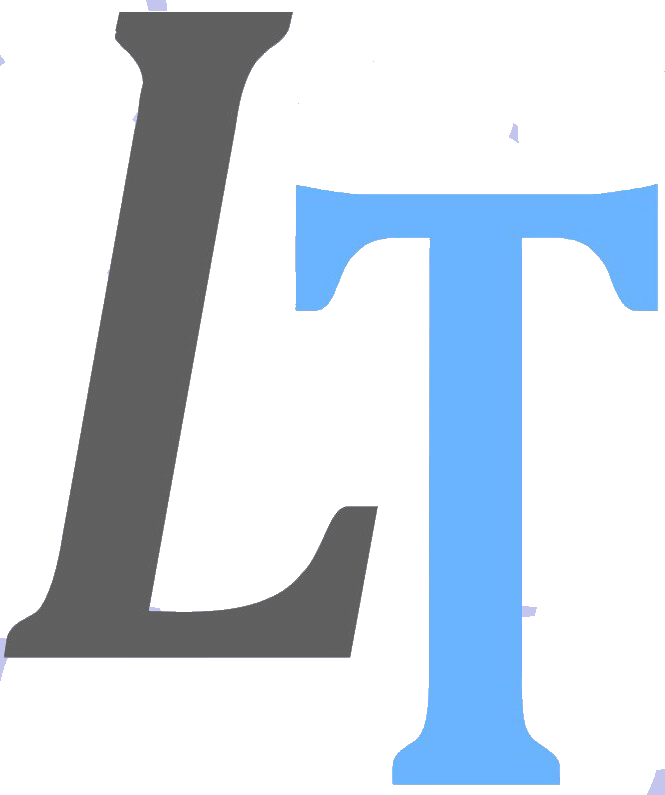 Collaborazioni Nazionali ed Internazionali
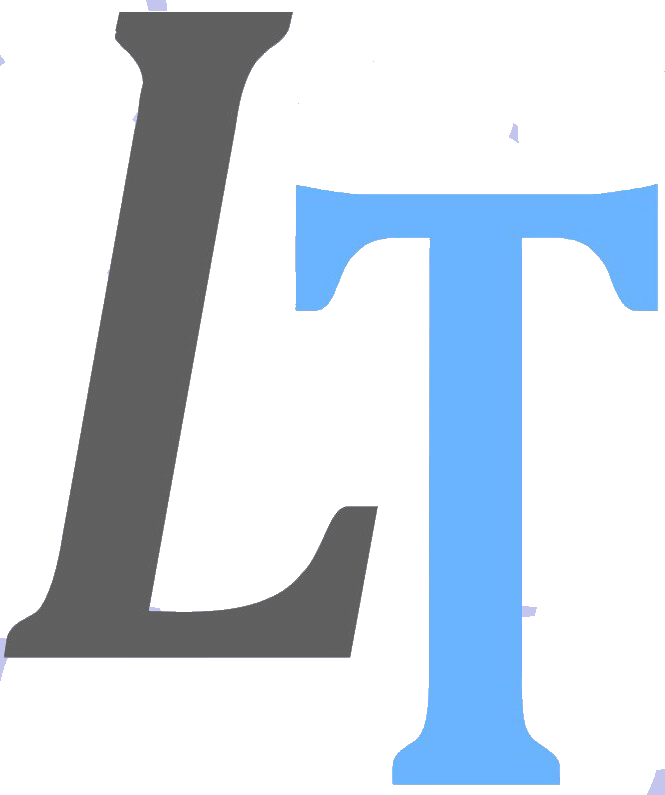 Diffusione Gratuita
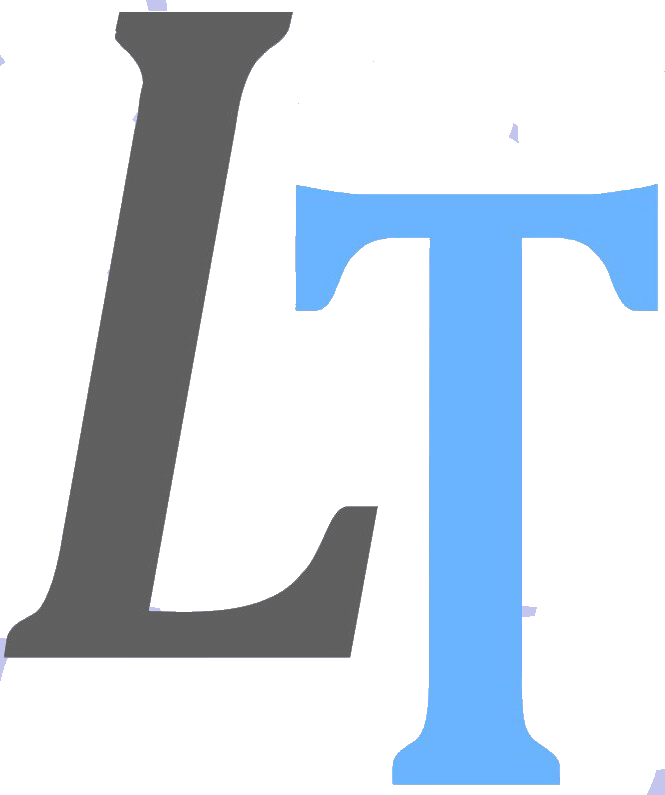 Sfogliabile su Web con tutte le piattaforme
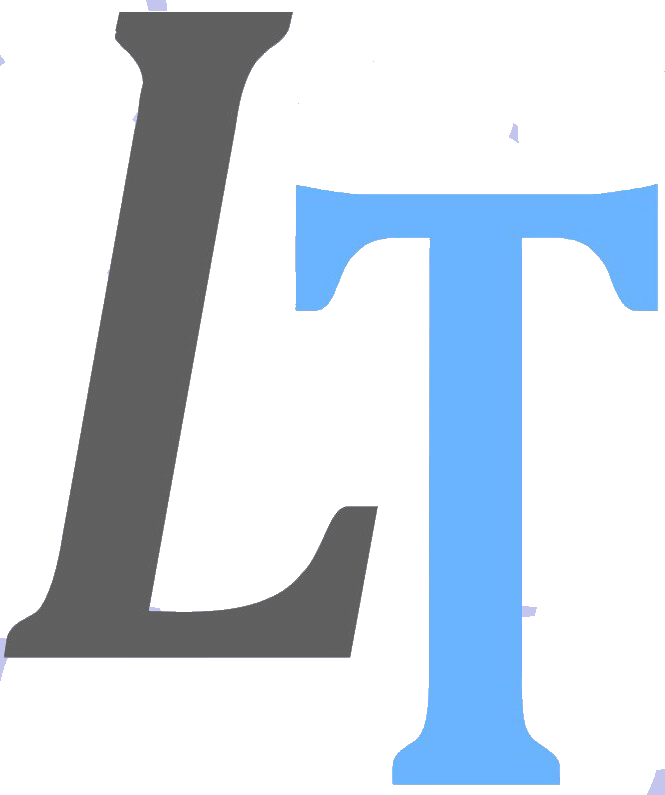 Scaricabile in formato PDF
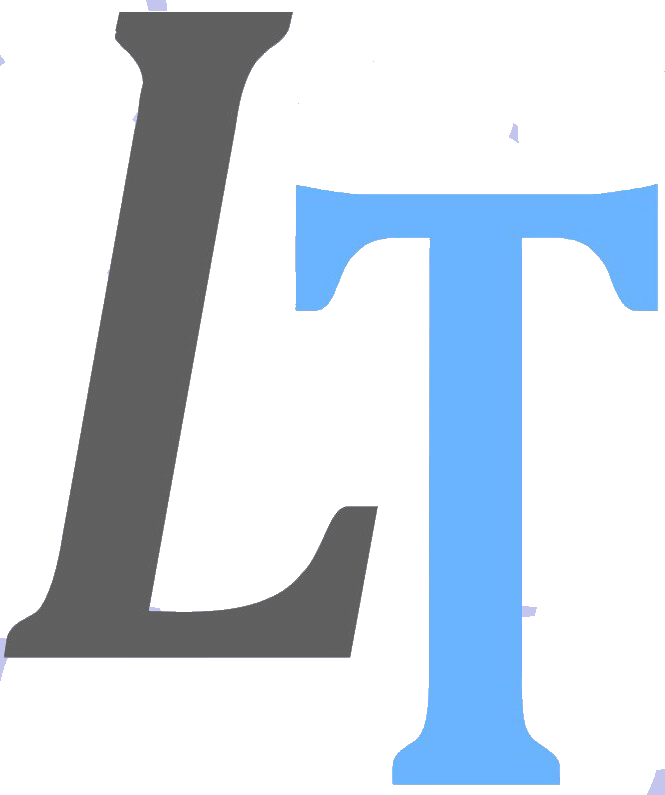 Registrata Tribunale di Genova e ISSN
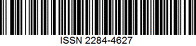 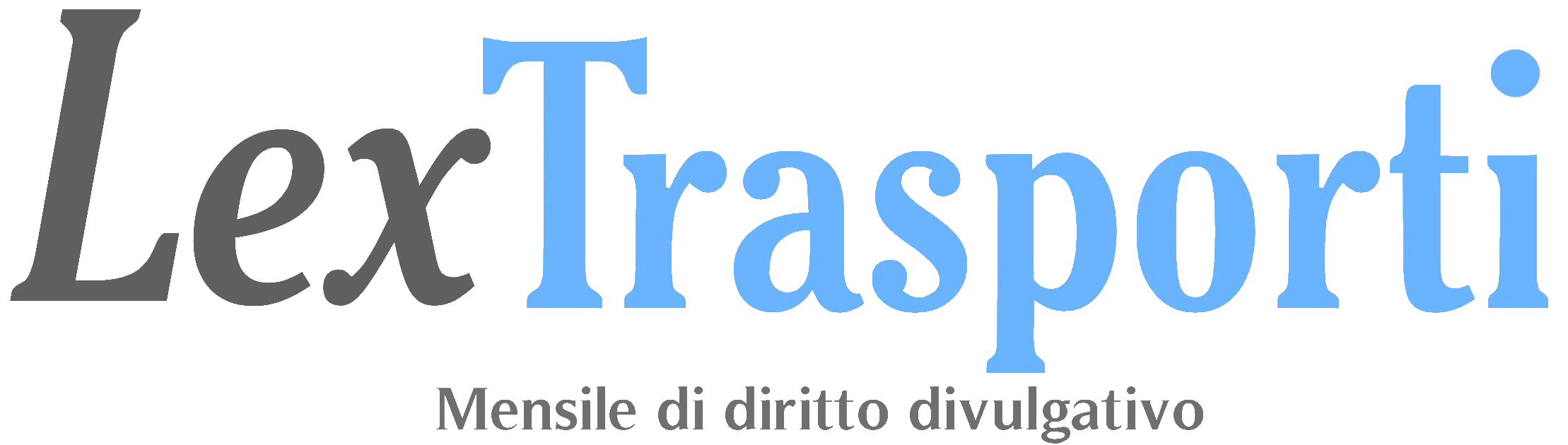 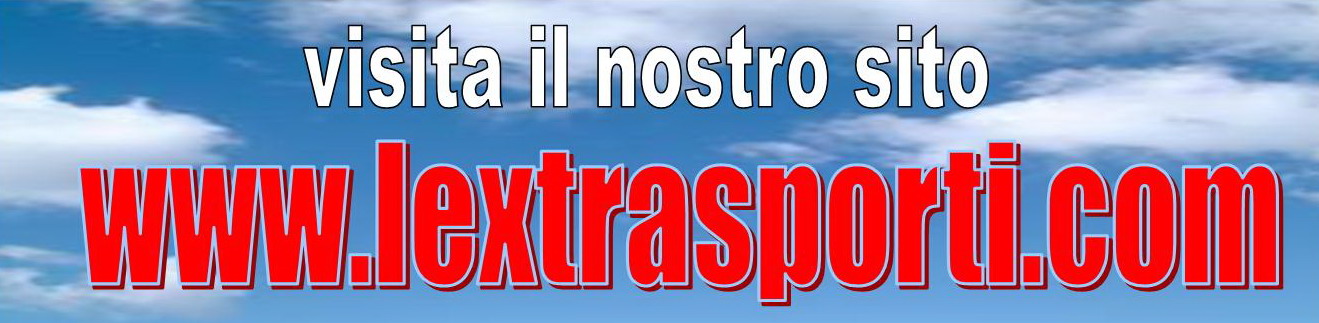 IT
La Struttura
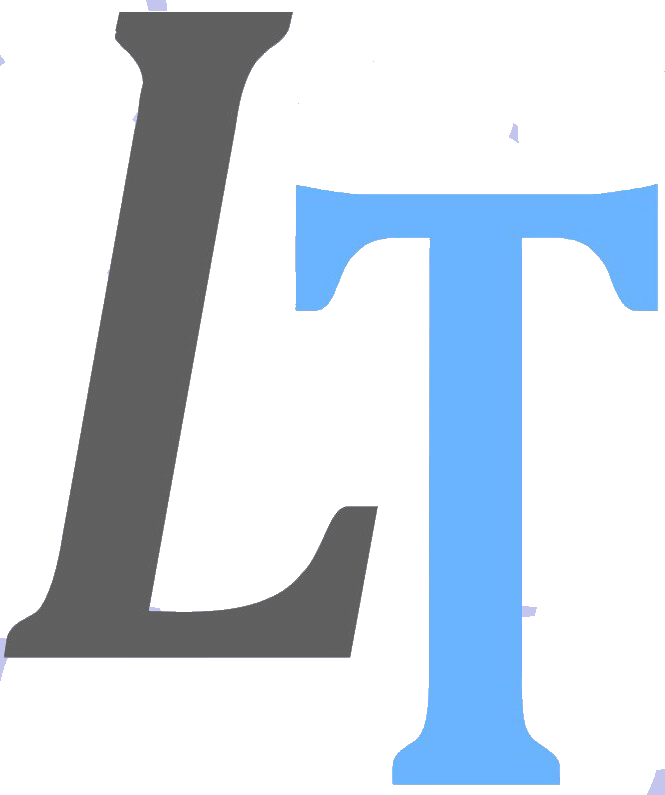 Luca FLORENZANO  Direttore Responsabile
  
Cecilia VERNETTI  e Daniela D’ALAURO vicedirettrici
Il Comitato di Scientifico
Giorgio BERLINGIERI, Giorgia BOI, PierAngelo CELLE, Massimo DEIANA, Mauro FERRANDO, Marcello GHELARDI, Andrea LAMATTINA, Marco LOPEZ DE GONZALO, Aldo MORDIGLIA, Emilio PIOMBINO, Vittorio PORZIO, Carlo ROSSELLO, Francesco SICCARDI, Leopoldo TULLIO, Marco TURCI e Enrico VERGANI.
Comitato di Redazione
16+1
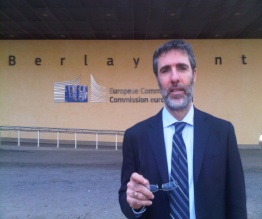 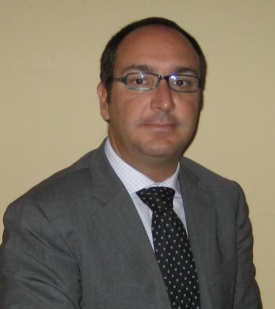 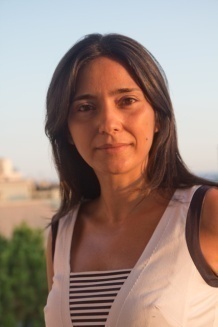 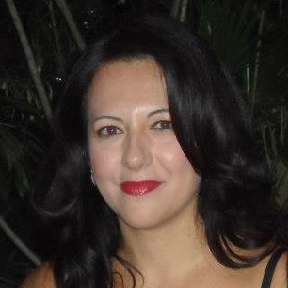 Avv. Daniela ARESU
Avv. Guglielmo CAMERA
Avv. Simona COPPOLA
Avv. Daniela D’ALAURO
Avv. Francesca D’ORSI
Avv. Serena GIOVIDELLI
Avv. Massimiliano GRIMALDI
Avv. Martina IGUERA
Avv. Margherita PACE
Avv. Fabio PIERONI
Dott. Giambattista POGGI 
Avv. Barbara POZZOLO
Avv. Claudio PERRELLA
Avv. Giancarlo SOAVE
Avv. Chiara RAGGI
Avv. Andrea TRACCI
Avv. Cecilia VERNETTI
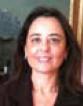 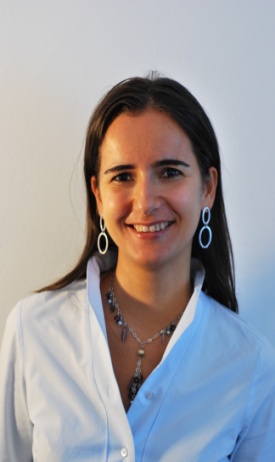 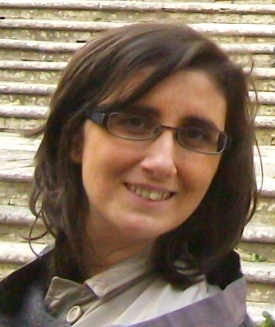 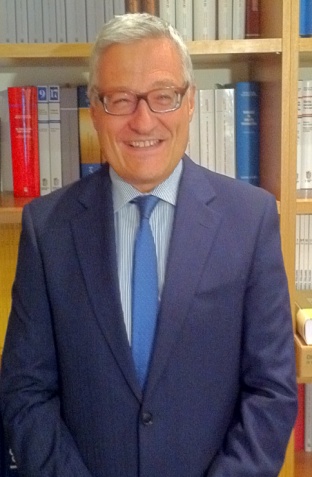 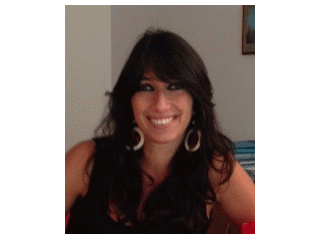 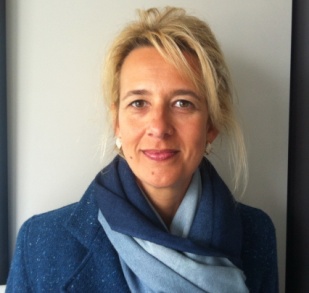 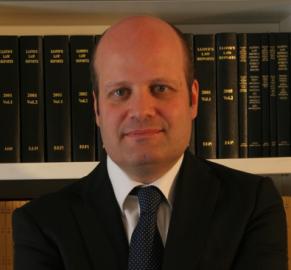 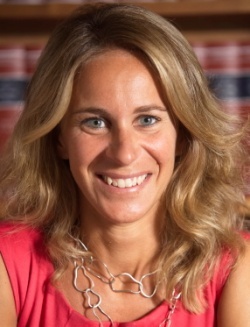 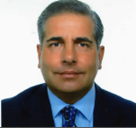 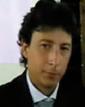 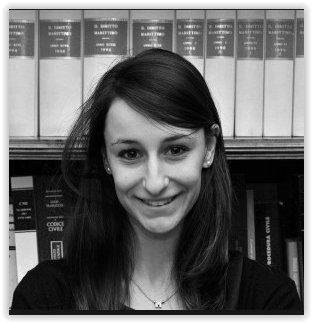 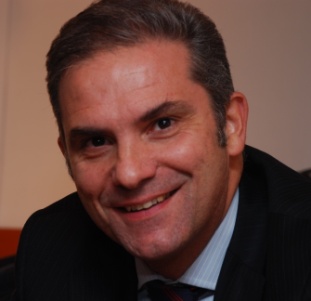 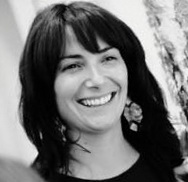 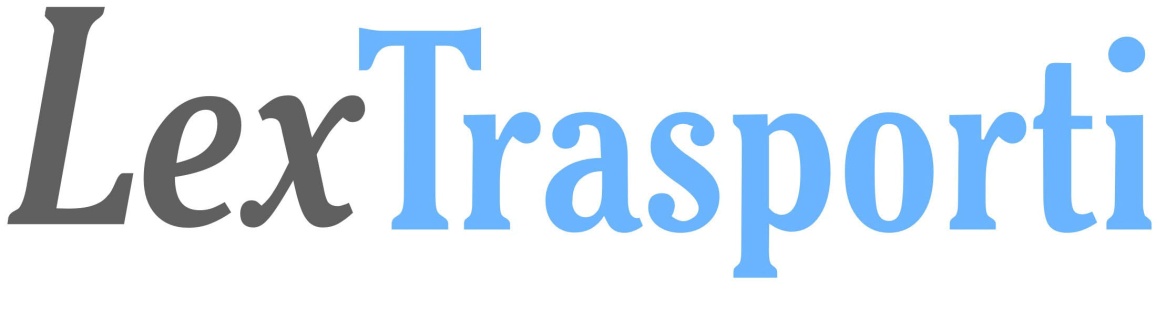 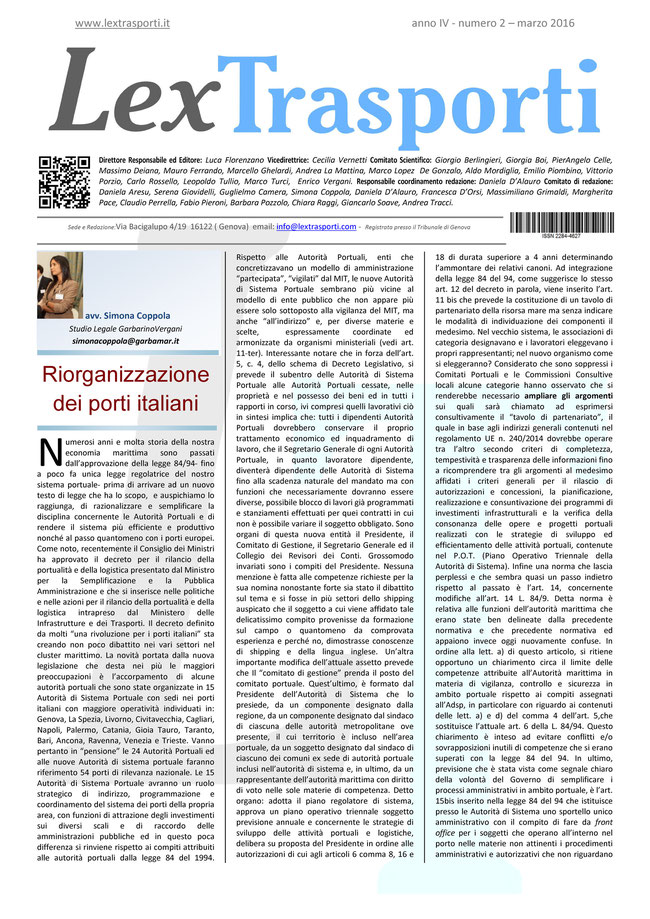 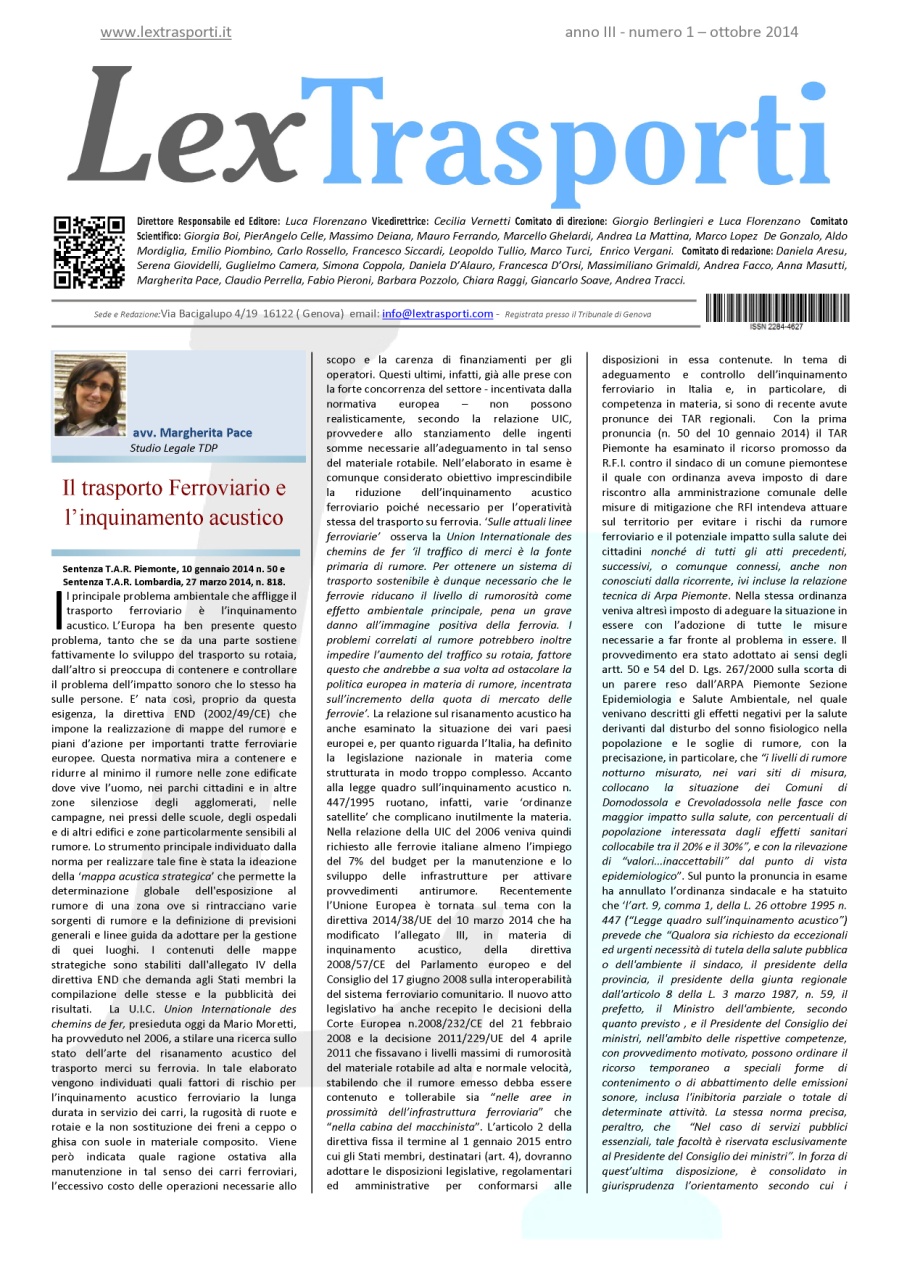 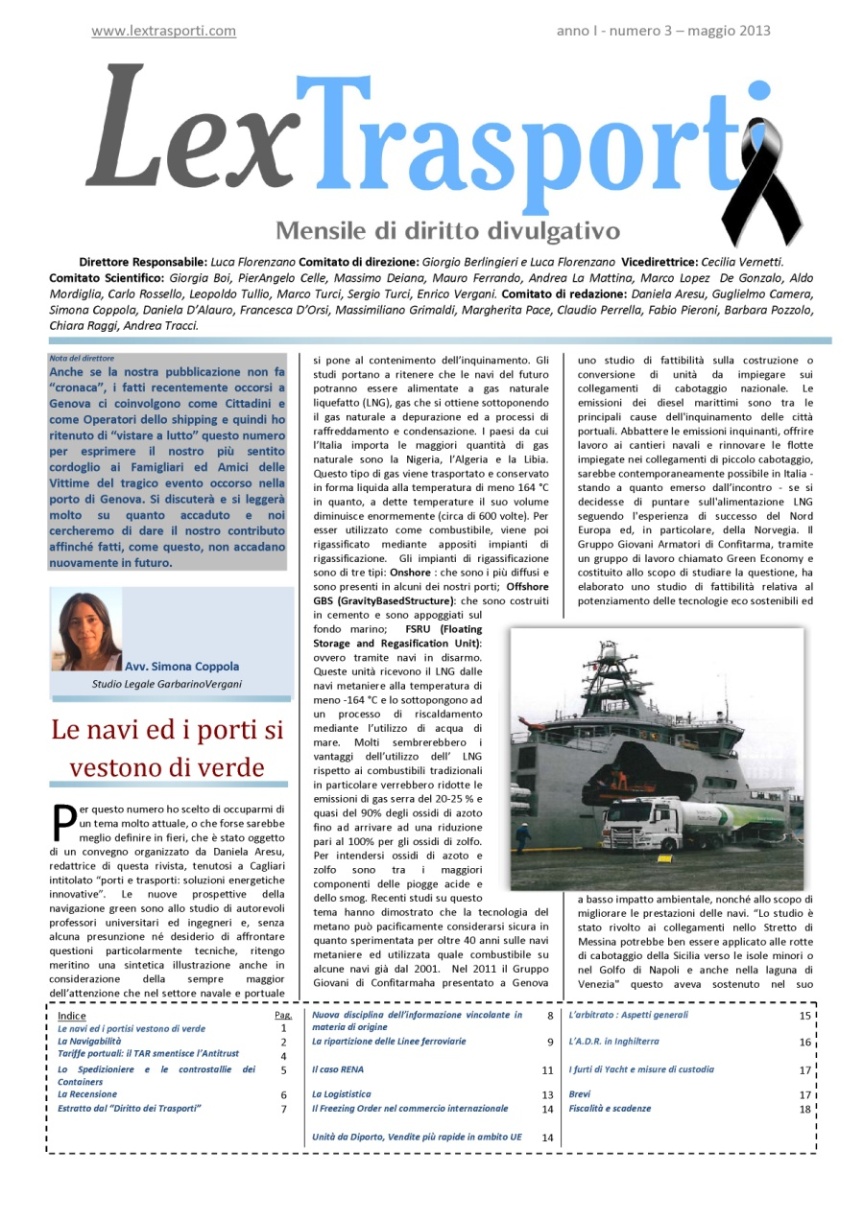 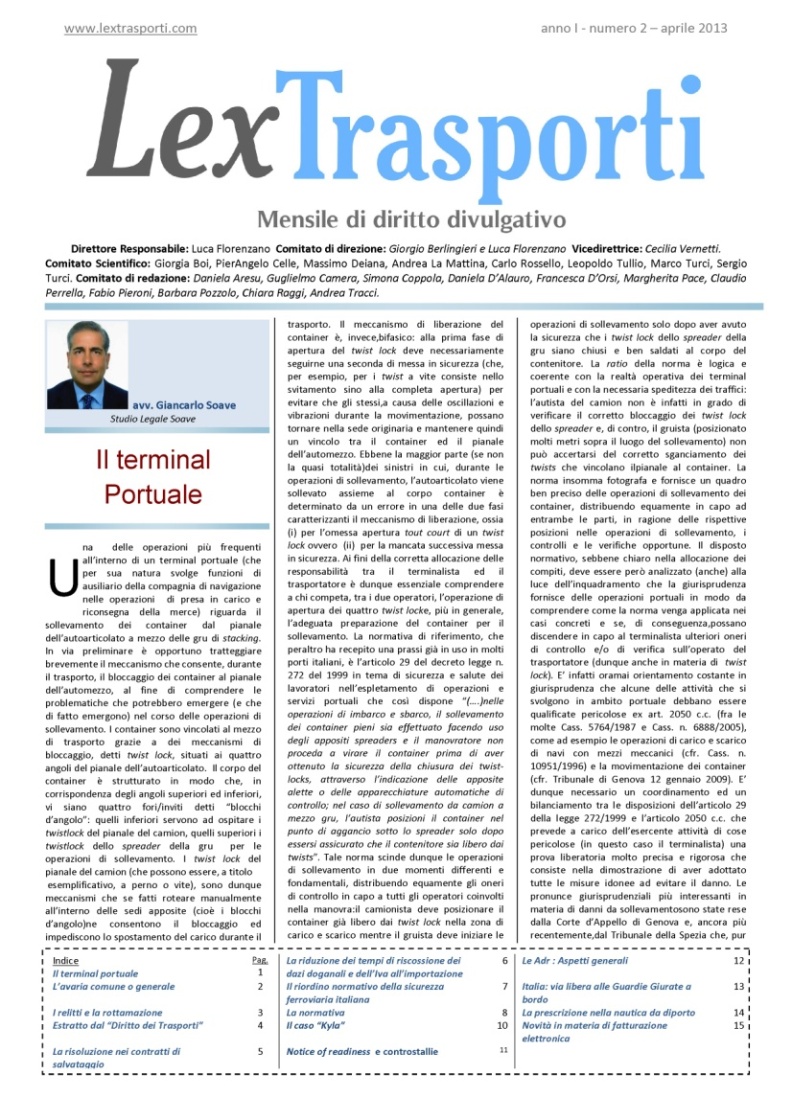 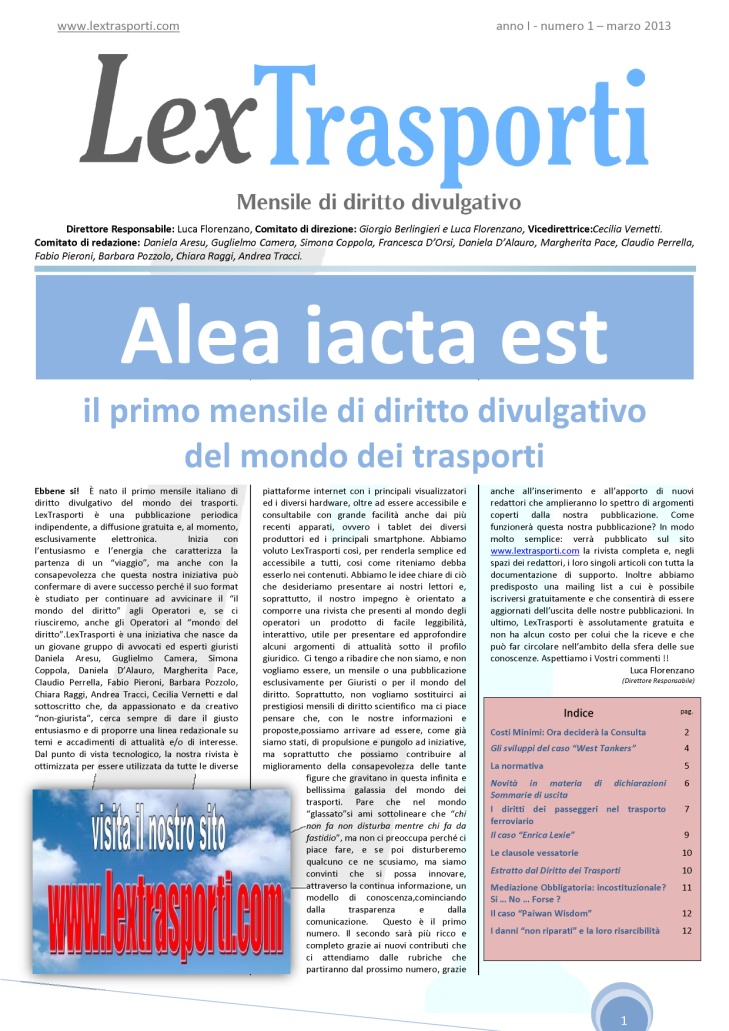 Prossima
Uscita
dicembre
2018
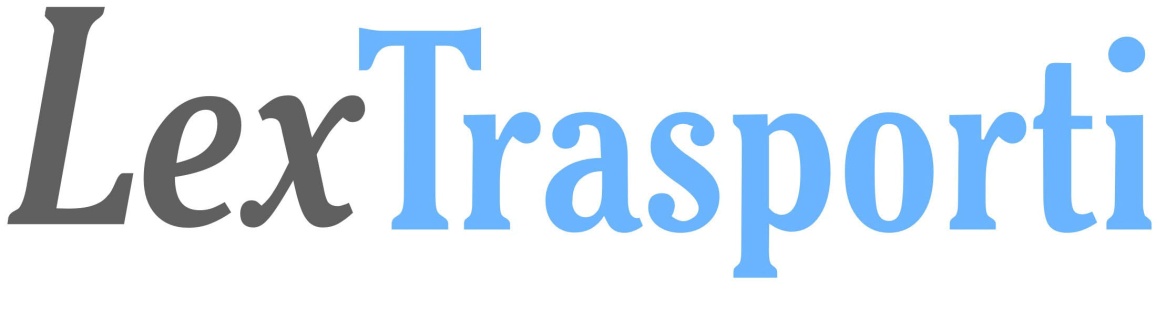 Conversazioni
sulla Disciplina
dei Trasporti
Genova, 8 novembre 2018
I Relatori
Guglielmo CAMERA 
Studio legale CAMERA VERNETTI

Lorenzo POLLICARDO 
Ing. espertoStudioaaa
 
Dimitri GEORGANTAS
Studio Legale Royston Rayzor

Richard GUNN  
Studio Legale REED SMITH 
Valerio MULAS
San Giorgio del Porto 

Alex KEMP  
Studio Legale HOLMAN FENWICK WILLAN

Giambattista POGGI 
Poggi ed Associati
Il programma del convegno prevede  la presentazione ed  i saluti di  Luca FLORENZANO direttore di  “LexTrasporti “ ed i seguenti  interventi:

Guglielmo CAMERA - Studio legale CAMERA VERNETTI
introduce e modera il convegno  

Gian Paolo RUSSO -  CAFIMAR
Shipping opportunities in developing countries 
Le opportunità dello shipping nei paesi emergenti 

Mauro IGUERA  - CAMBIASO RISSO
Shipping and Insurance in Far East
Shipping e assicurazione in Far East

Marco CALABRIA -  MARE Marine Expert 
Challenges of globalized shipping for marine experts 
Globalizzazione dello shipping esfide dei periti

Richard GUNN  - Studio Legale REED SMITH 
The Marine Insurance Act 2015 – an overview of main changes 
Il Marine Insurance Act 2015 - Uno sguardo ai principali cambiamenti 

Toby STEPHENS -  Studio Legale HOLMAN FENWICK WILLAN
How and when to calculate a total loss 
Come e quando calcolare una perdita totale
 
Victor FENWICK-  Studio INCE & Co
A summary of the status of theOW Bunker litigation 
Lo stato dei procedimenti relativi allaOW Bunker
Avv. Guglielmo CAMERA
“Introduce 
e modera”
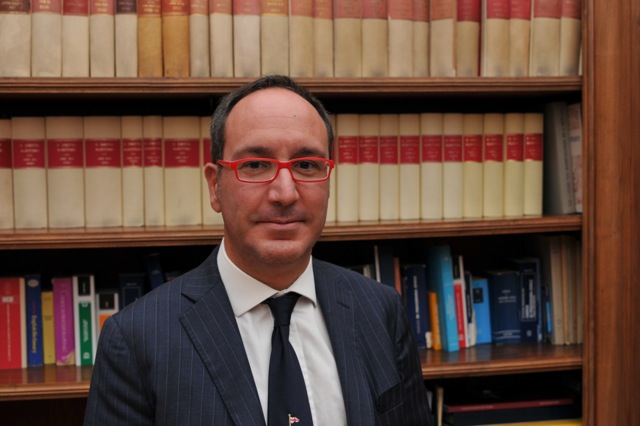 Studio Legale Camera Vernetti
11
Ing.Lorenzo POLLICARDO
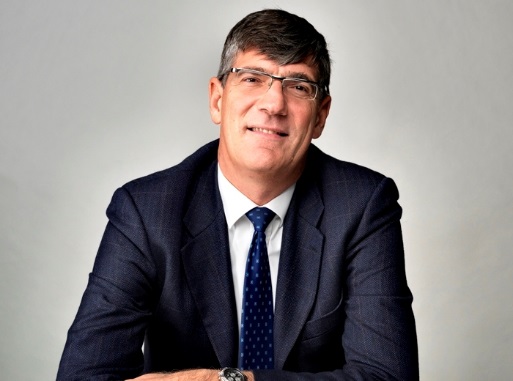 An overview of
the yachting industry 
and Italian market
12
Dimitri GEORGANTAS
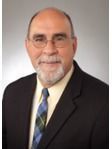 Risk transfer 
under contracts and 
insurance policies 
for US Shipyards
Studio legale Royston Rayzor
13
Richard GUNN
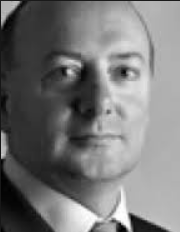 That’s not what it says! 
An analysis of English Law 
warranties in Shipbuilding 
contracts
Reed Smith
14
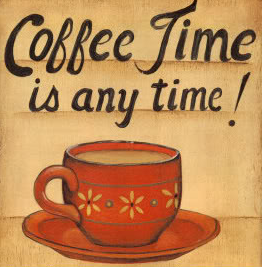 15
Valerio MULAS
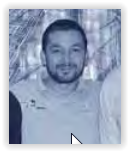 The green 
ship 
recycling
San Giorgio del Porto
16
Alex KEMP
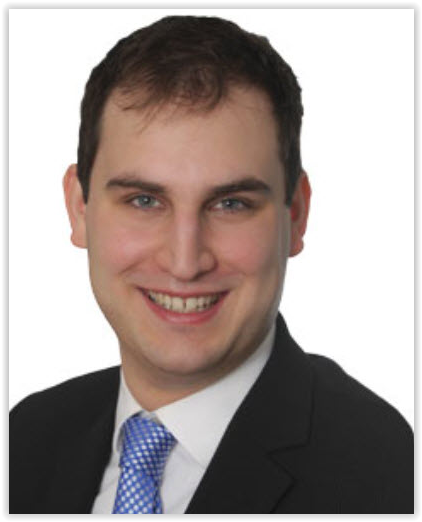 Builder’s risk 
insurance: 
there when 
you need it?
Studio legale HFW
17
Giambattista POGGI
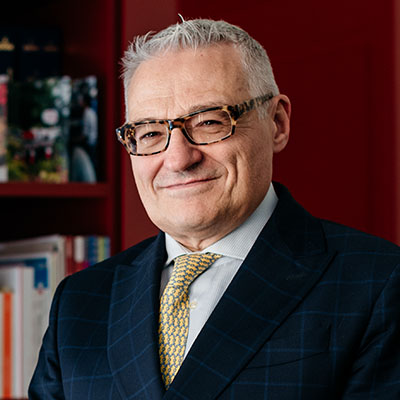 Il regime iva
nelle attività 
di restore, 
refit e rebuild
POGGI e Associati
18
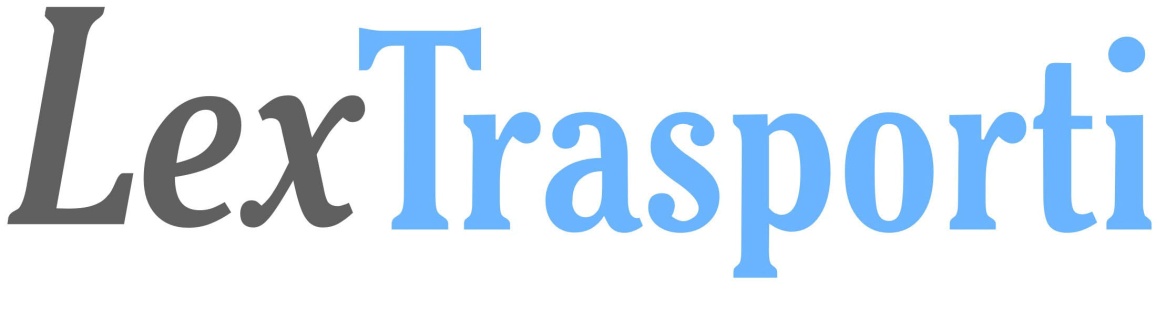 Conversazioni sul Diritto dei Trasporti
Grazie per la Partecipazione!
Genova, 8 novembre 2018